«Конструирование в детском саду»
Составитель:
Л.Г. Свинина, 	воспитатель
«Конструирование на современном этапе»
Термин «конструирование» (от латинского слова «соnstruerе») означает приведение в определённое взаимоположение различных предметов, частей, элементов.Под детским конструированием принято понимать разнообразные постройки из строительного материала, изготовление поделок и игрушек из бумаги, картона, дерева и других материалов.
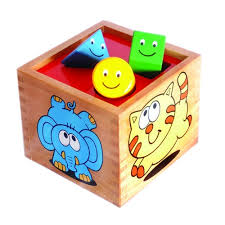 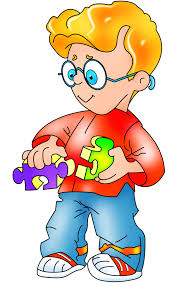 Конструктивная деятельность — это практическая деятельность, направленная на получение определённого, заранее задуманного реального продукта, соответствующего его функциональному назначению.
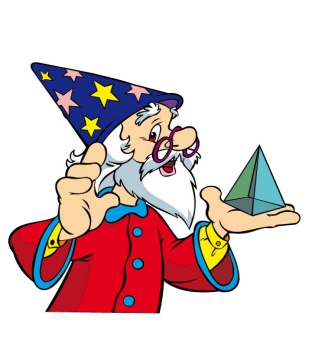 «Значение конструирования»
При обучении детей конструированию развивается планирующая мыслительная деятельность, что является важным фактором при формировании учебной деятельности. 
Конструктивная деятельность способствует практическому познанию свойств геометрических тел и пространственных отношений.
Является средством нравственного воспитания и формирует важные качества личности: трудолюбие, самостоятельность, инициативу, упорство при достижении цели, организованность.
Совместная конструктивная деятельность детей играет большую роль в воспитании первоначальных навыков работы в коллективе.
Имеет большое значение для воспитания эстетических чувств.
Формирует у детей особое отношение к окружающему миру.
«Результат»
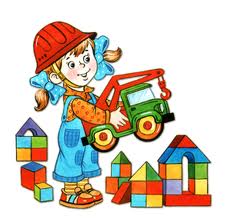 При правильно организованной деятельности дети приобретают:
Конструктивно-технические умения;
Обобщённые умения.
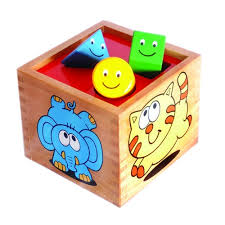 «Типы конструирования»
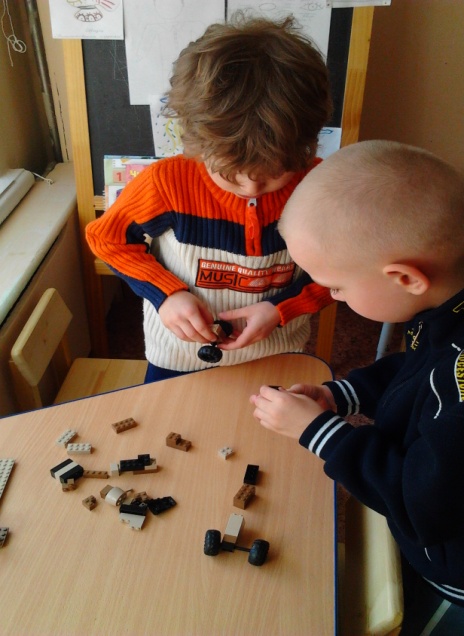 Выделяют два типа конструирования: техническое  и творческое.
К техническому типу конструкторской деятельности относятся:
конструирование из строительного материала (деревянные окрашенные или неокрашенные детали геометрической формы); 
конструирование из деталей конструкторов, имеющих разные способы крепления; 
конструирование из крупногабаритных модульных блоков.
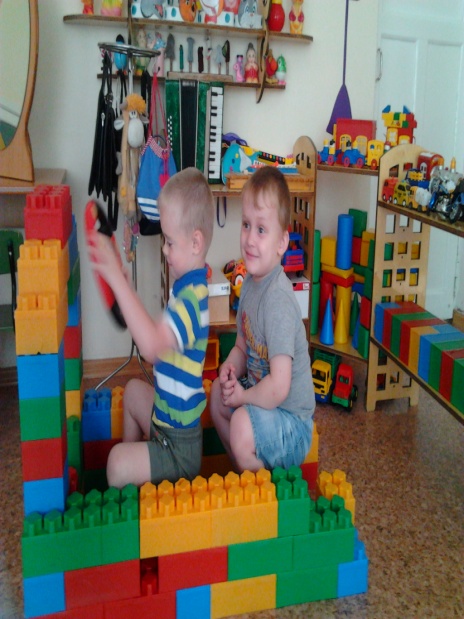 К художественному типу конструирования относятся: конструирование из бумаги и конструирование из природного материала.
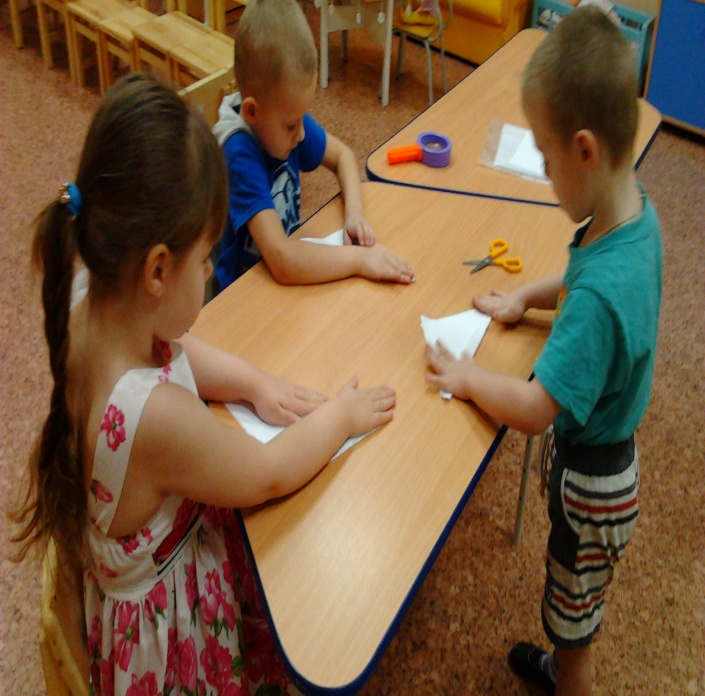 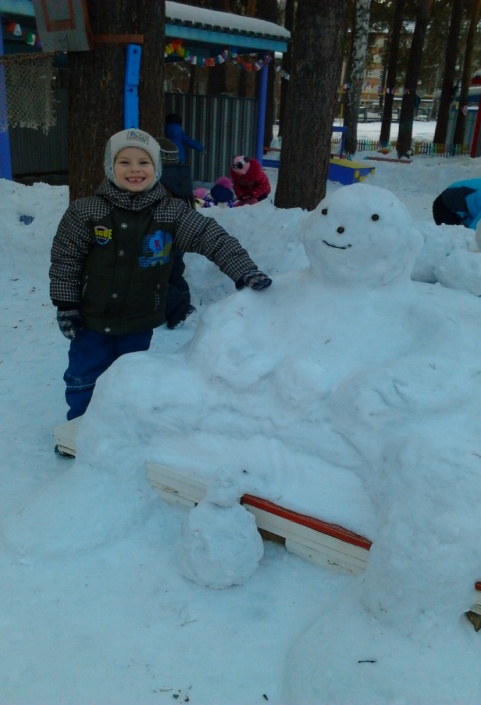 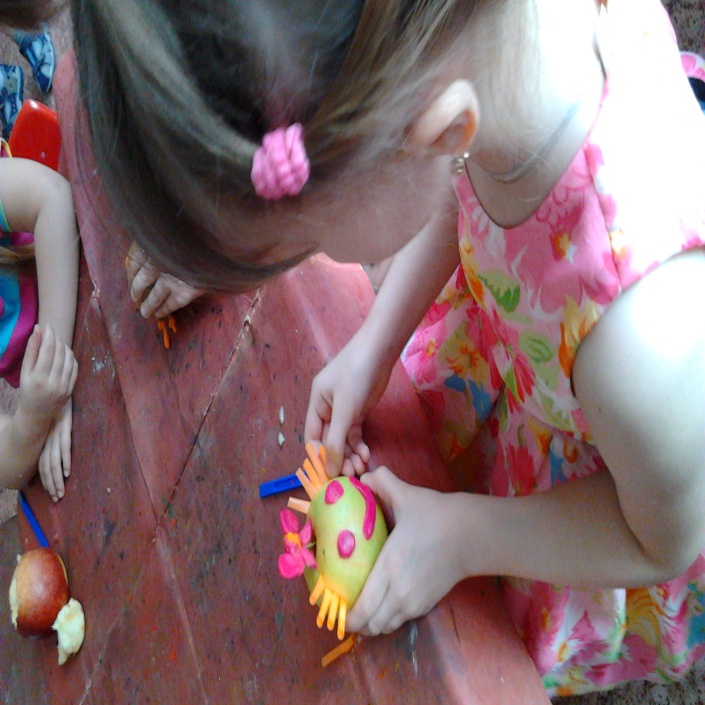 «Виды конструирования»
В зависимости от того, из какого материала дети создают свои постройки и конструкции, различают следующие виды конструирования:
конструирование из строительных материалов и разных видов конструктора;
конструирование из природного материала.
конструирование из  бросового материала (бумаги, картона, коробок, катушек и других материалов).
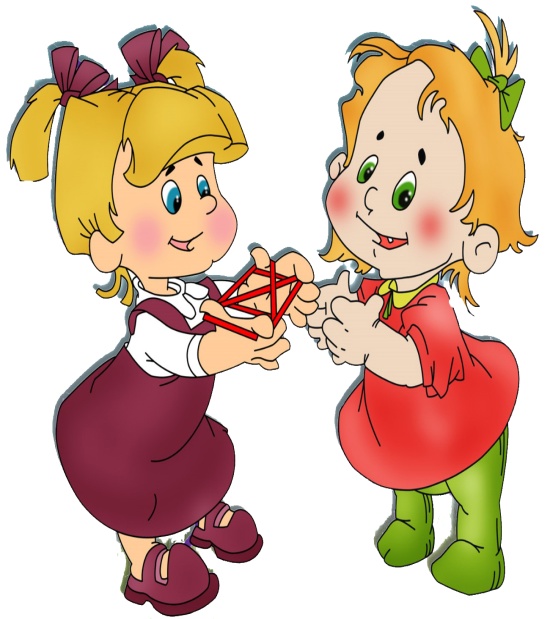 «Формы конструирования»
Конструктивная деятельность осуществляется: по образцу; по условиям; по замыслу, по теме, каркасное конструирование.
Конструирование по образцу, разработанное Ф.Фребелем, заключается в том, что детям предлагают образцы построек, выполненных из деталей строительного материала и конструкторов, поделок из бумаги и т.п. и, как правило, показывают способы их воспроизведения.
Конструирование по условиям, предложенное Н.Н. Поддьяковым, принципиально иное по своему характеру.
Задачи конструирования в данном случае выражаются через условия и носят проблемный характер, поскольку способов их решения не даётся.
Конструирование по замыслу не является средством обучения детей созданию замыслов, оно лишь позволяет самостоятельно и творчески использовать знания и умения, полученные ранее. При этом степень самостоятельности и творчества зависит от уровня имеющихся знаний и умений.
Конструирование по теме. Детям предлагают общую тематику конструкций («птицы», «город» и т.п.), и они сами создают замыслы конкретных построек, поделок, выбирают материал и способы их выполнения.
Каркасное конструирование. Эту форму детского конструирования выделил Н.Н. Поддьяков. Такое конструирование предполагает первоначальное знакомство детей с простым по строению каркасом как центральным звеном постройки (его частями, характером их взаимодействия) и последующую демонстрацию педагогом различных его изменений, приводящих к трансформации всей конструкции.